https://www.glee2023.org/
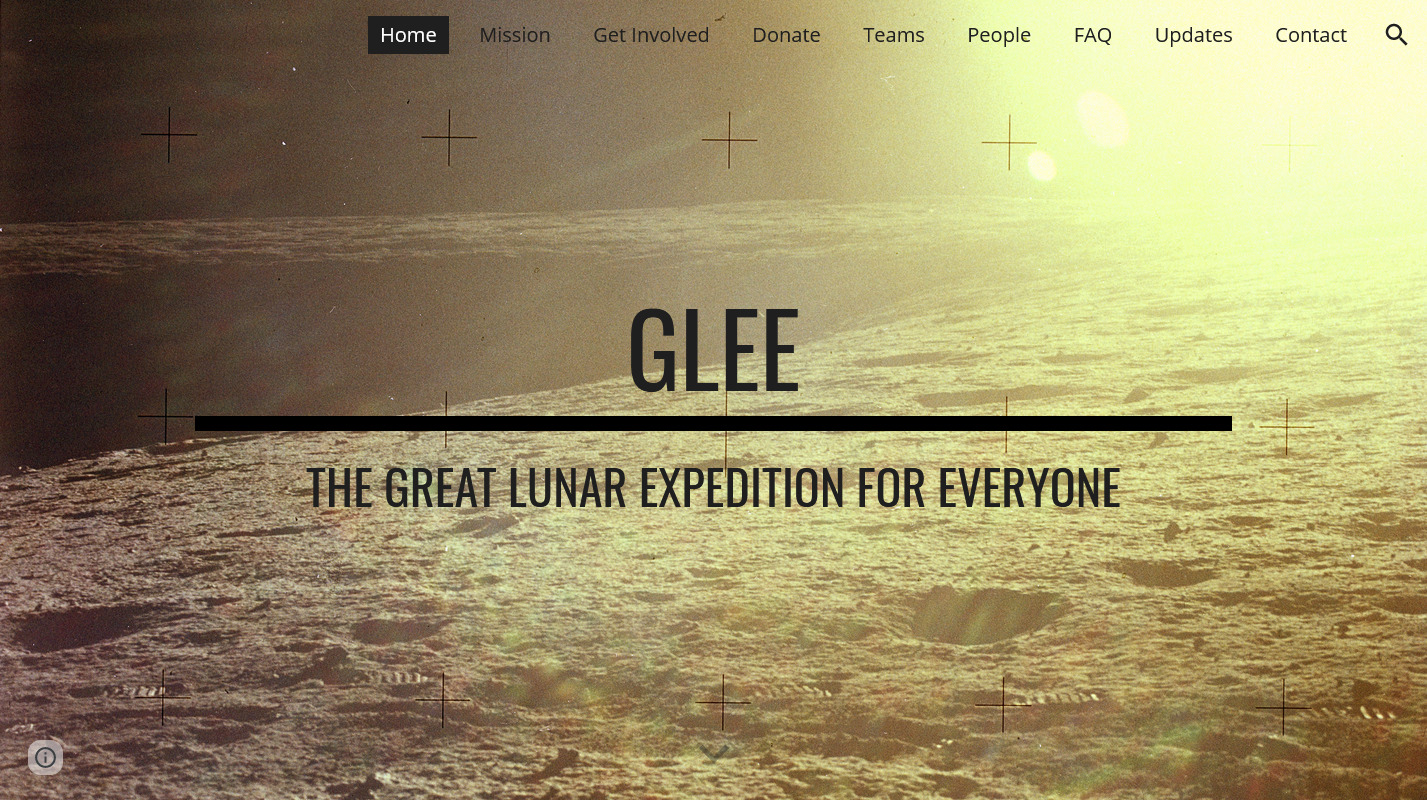 https://www.glee2023.org/
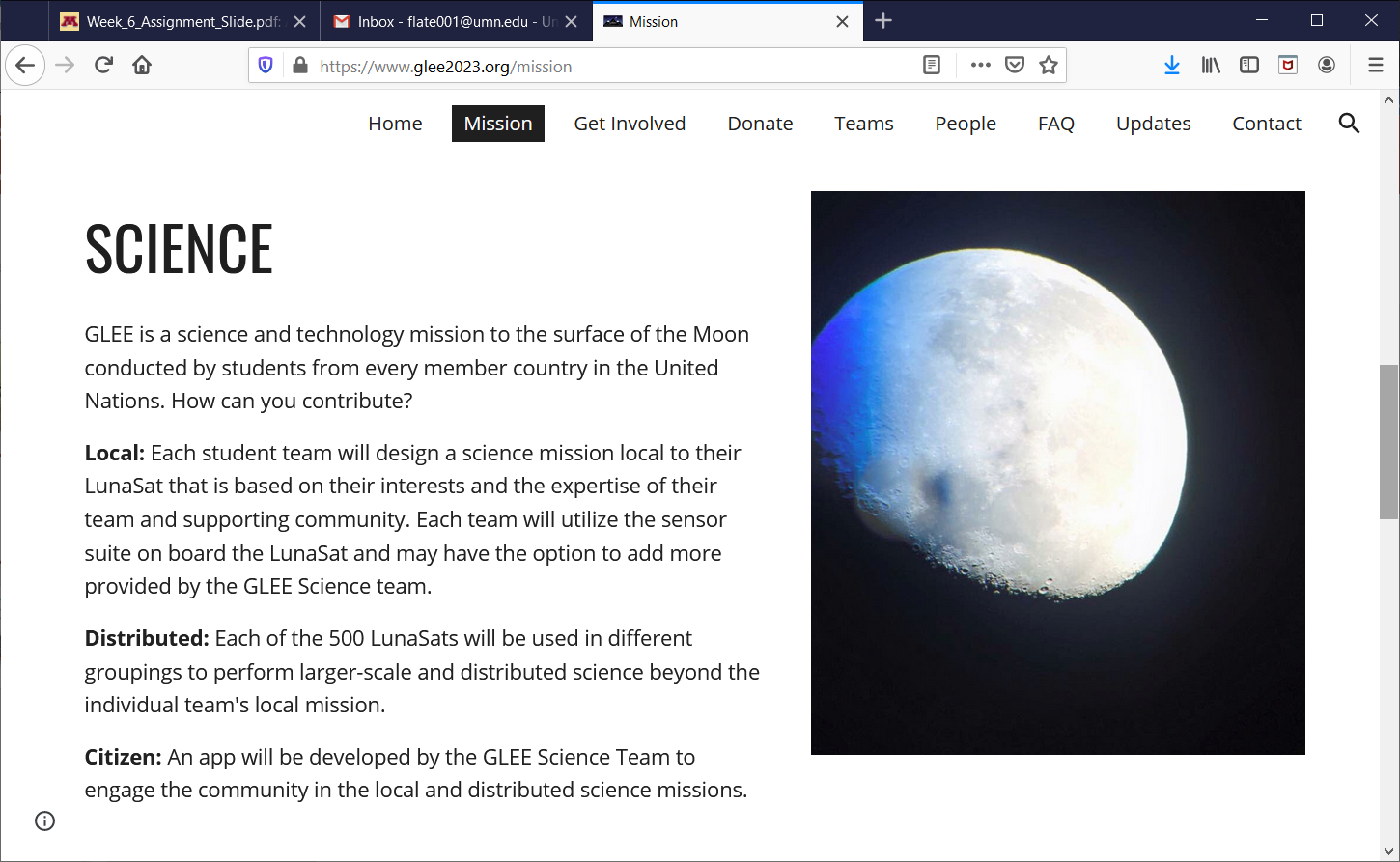 https://www.glee2023.org/
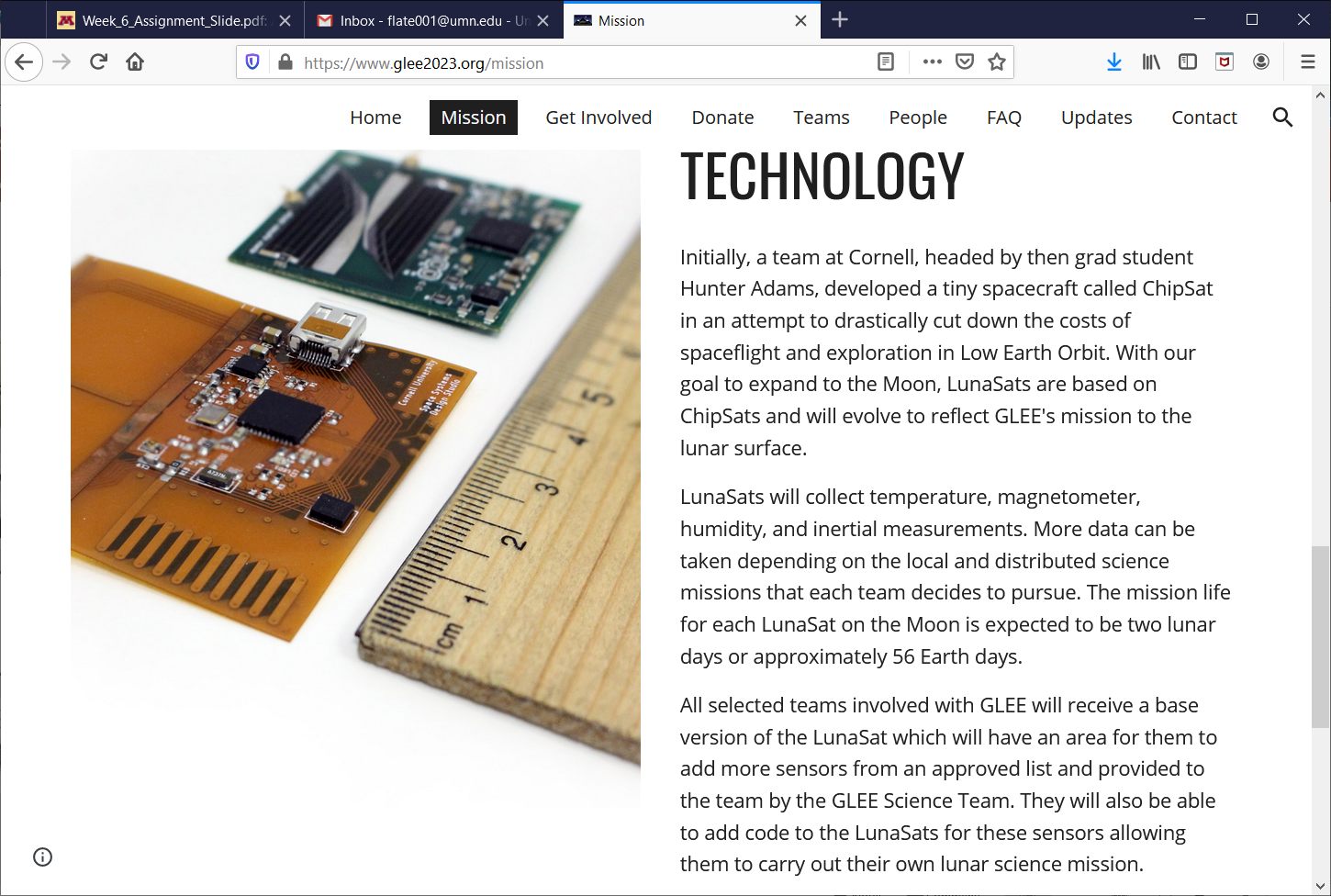 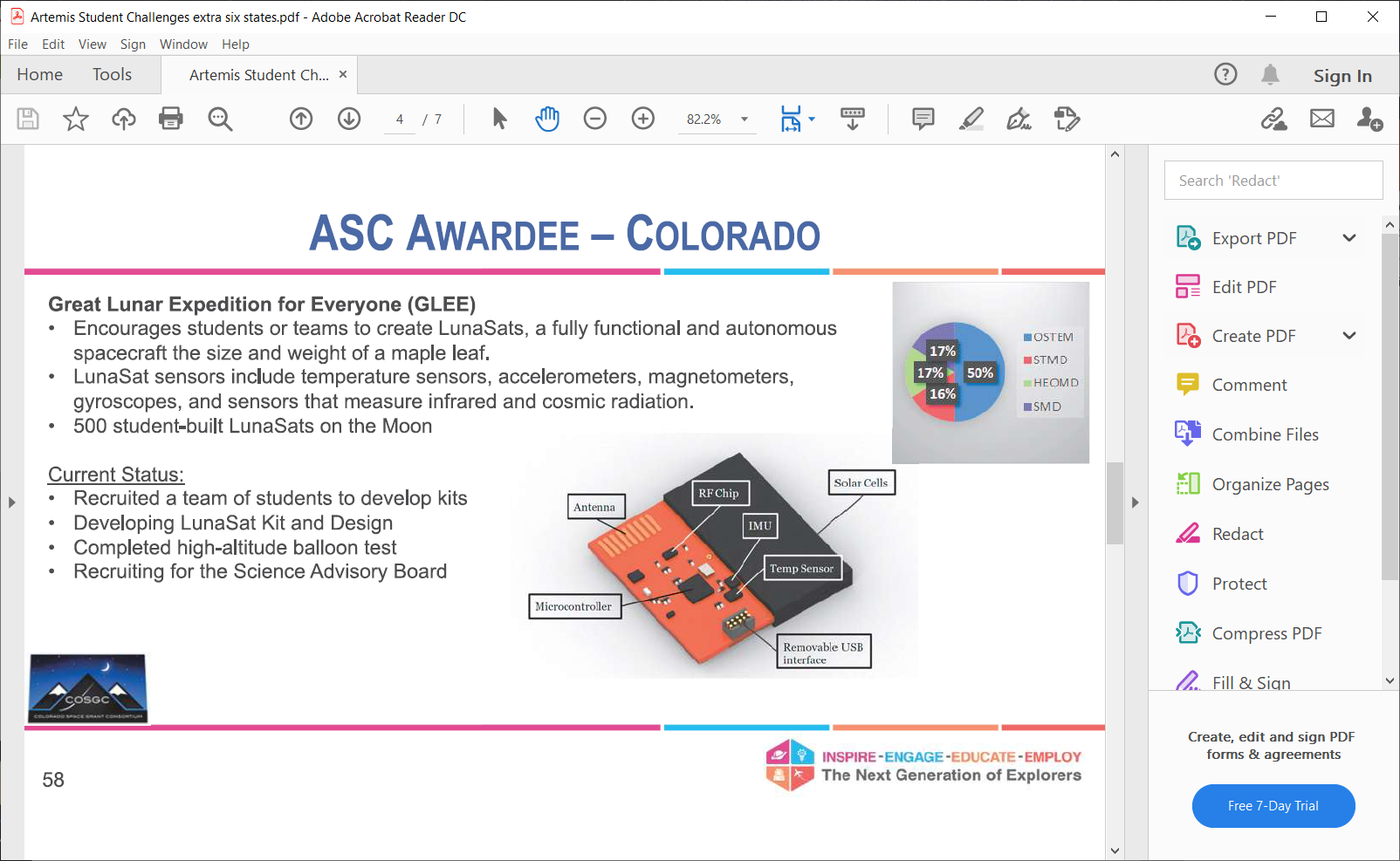